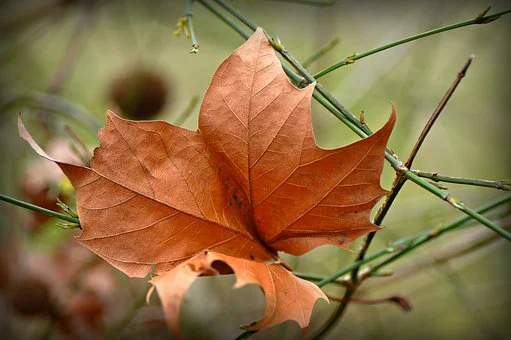 BASLP UG5-A-SiLan
73916
       Sign Language